The Dark Side of Cyberspace: Unveiling Cybercrime
By: Nadine and Zain
8F
Introduction to Cybercrime
Cybercrime is a broad term that encompasses any criminal activity involving computers, networks, and the internet. It can involve hacking, identity theft, fraud, and more. Cybercrime is a growing problem in today's digital world, and it's essential to stay informed and vigilant to protect yourself and your data.
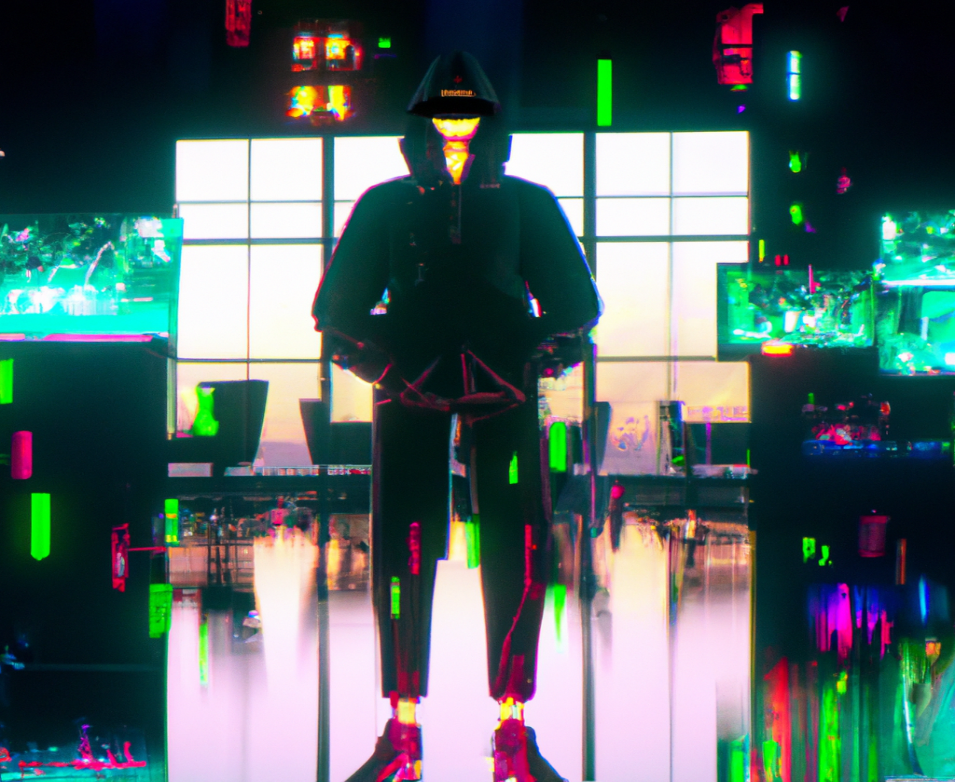 Types of Cybercrime
Cybercrime can take many forms, from the relatively harmless to the extremely malicious. Common types of cybercrime include hacking, phishing, malware, and ransomware. Other cybercrimes can include identity theft, fraud, and cyberbullying. All of these types of cybercrime can have devastating consequences for victims, so it's important to be aware of them.
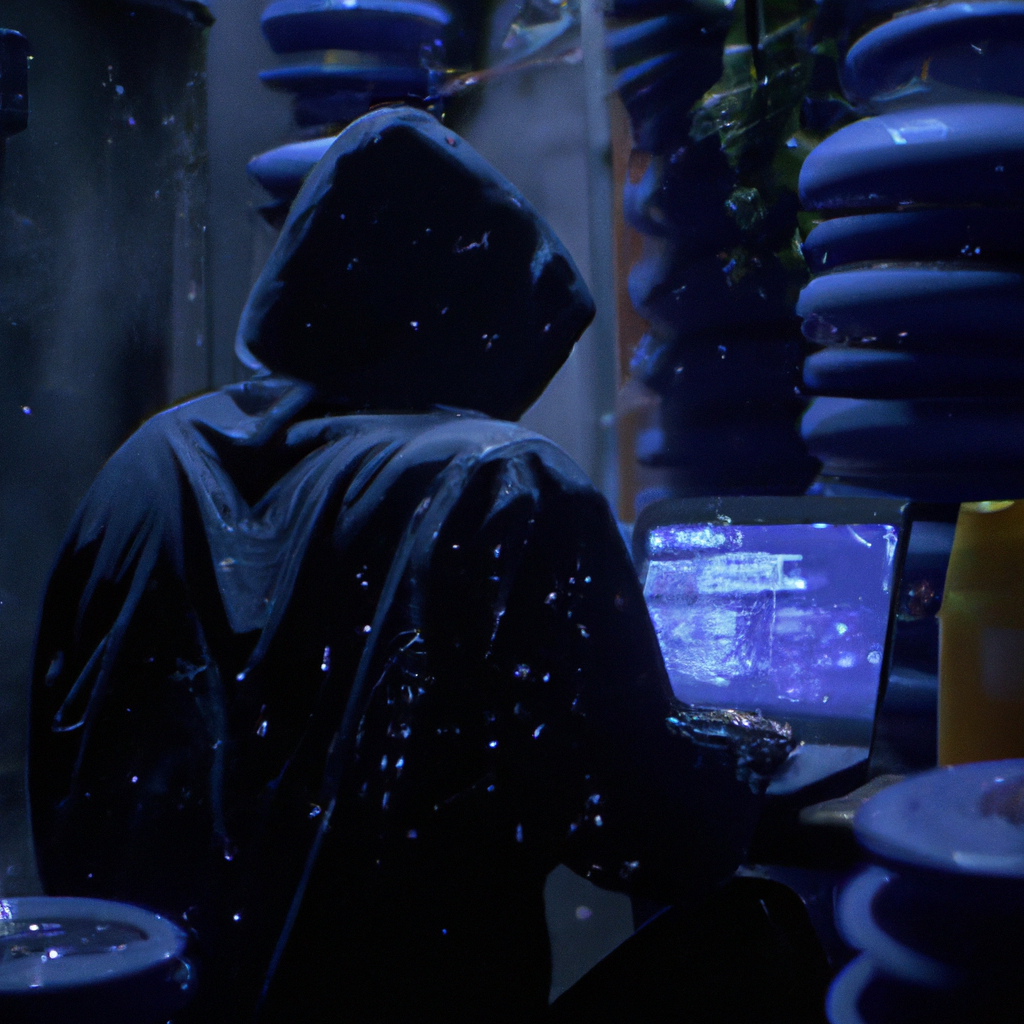 Preventing Cybercrime
There are several steps you can take to protect yourself from cybercrime. Make sure to use strong passwords, avoid clicking on suspicious links, and be aware of phishing scams. You should also use antivirus software, keep your software and operating system up to date, and regularly back up your data. Taking these steps can help keep your information and data safe.
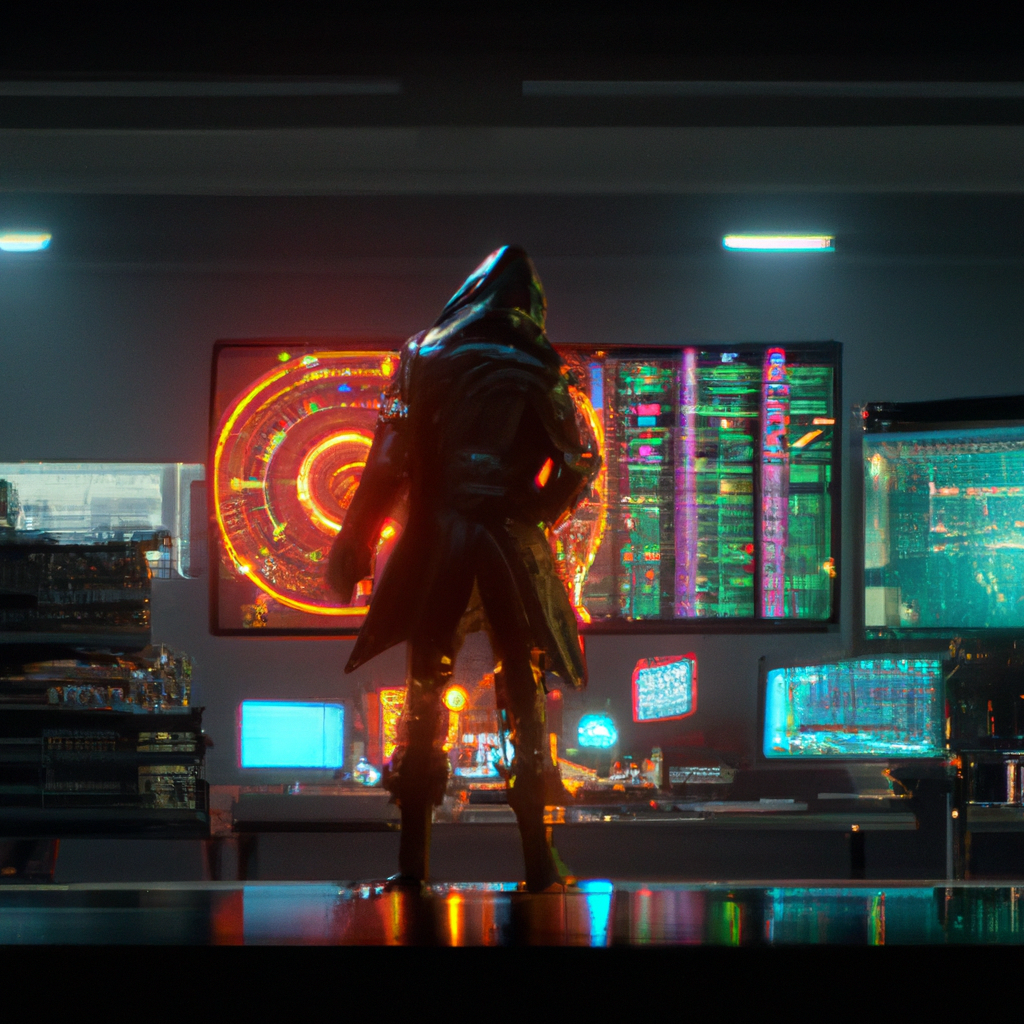 Cybercrime Laws
Cybercrime is a serious offense and is punishable by law in many countries. In the US, the Computer Fraud and Abuse Act outlines the penalties for cybercrimes, including fines and imprisonment. Other countries have similar laws, and in some cases, the penalties for cybercrimes can be even harsher. It's important to be aware of the laws in your country to protect yourself from prosecution.
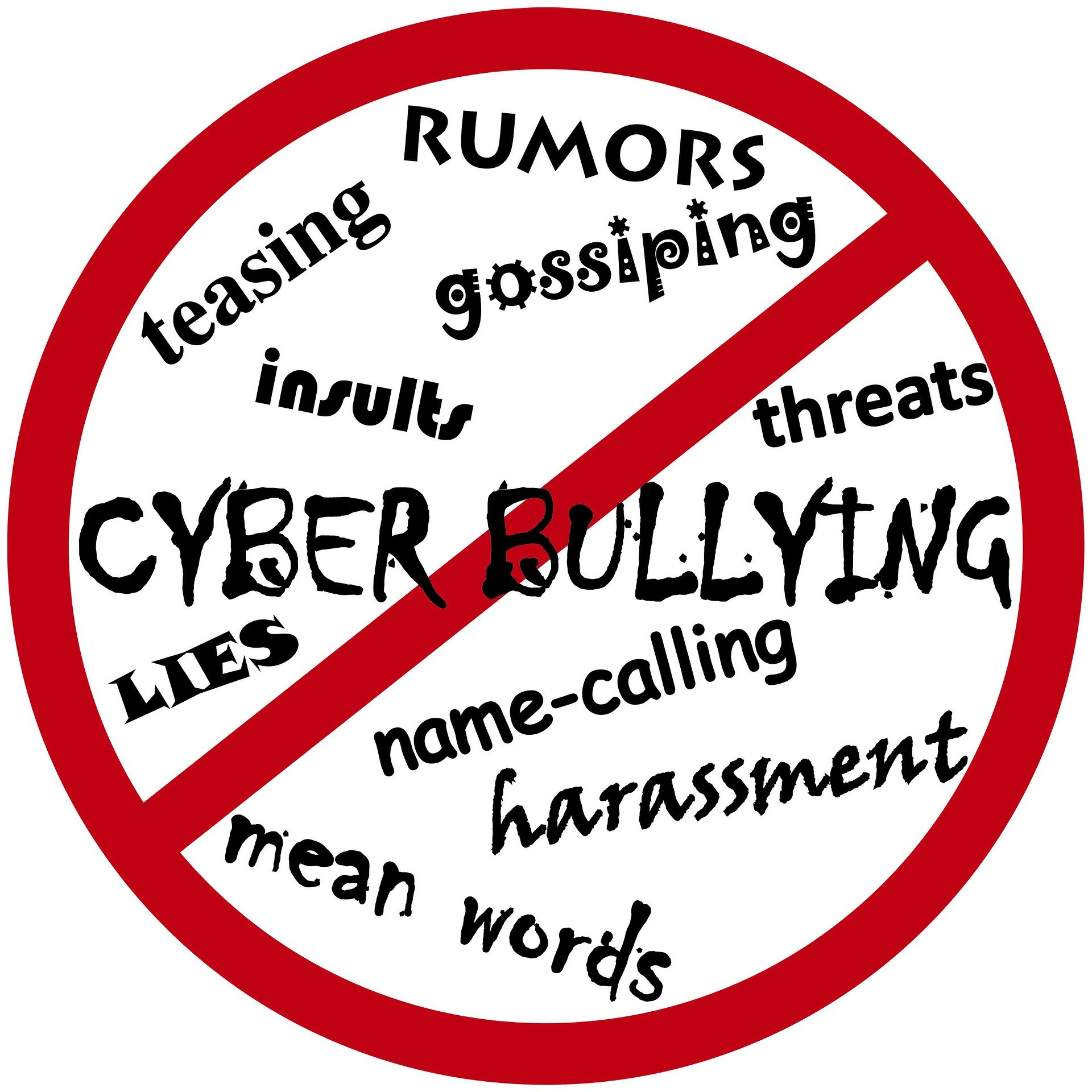 Cybercrime and Businesses
Cybercrime can have a devastating effect on businesses, as it can lead to data breaches, financial losses, and reputational damage. Businesses should take steps to protect themselves from cybercrime. This can include using strong security measures, training employees on cyber security, and having effective incident response plans in place. Taking these steps can help businesses protect themselves from cybercrime.
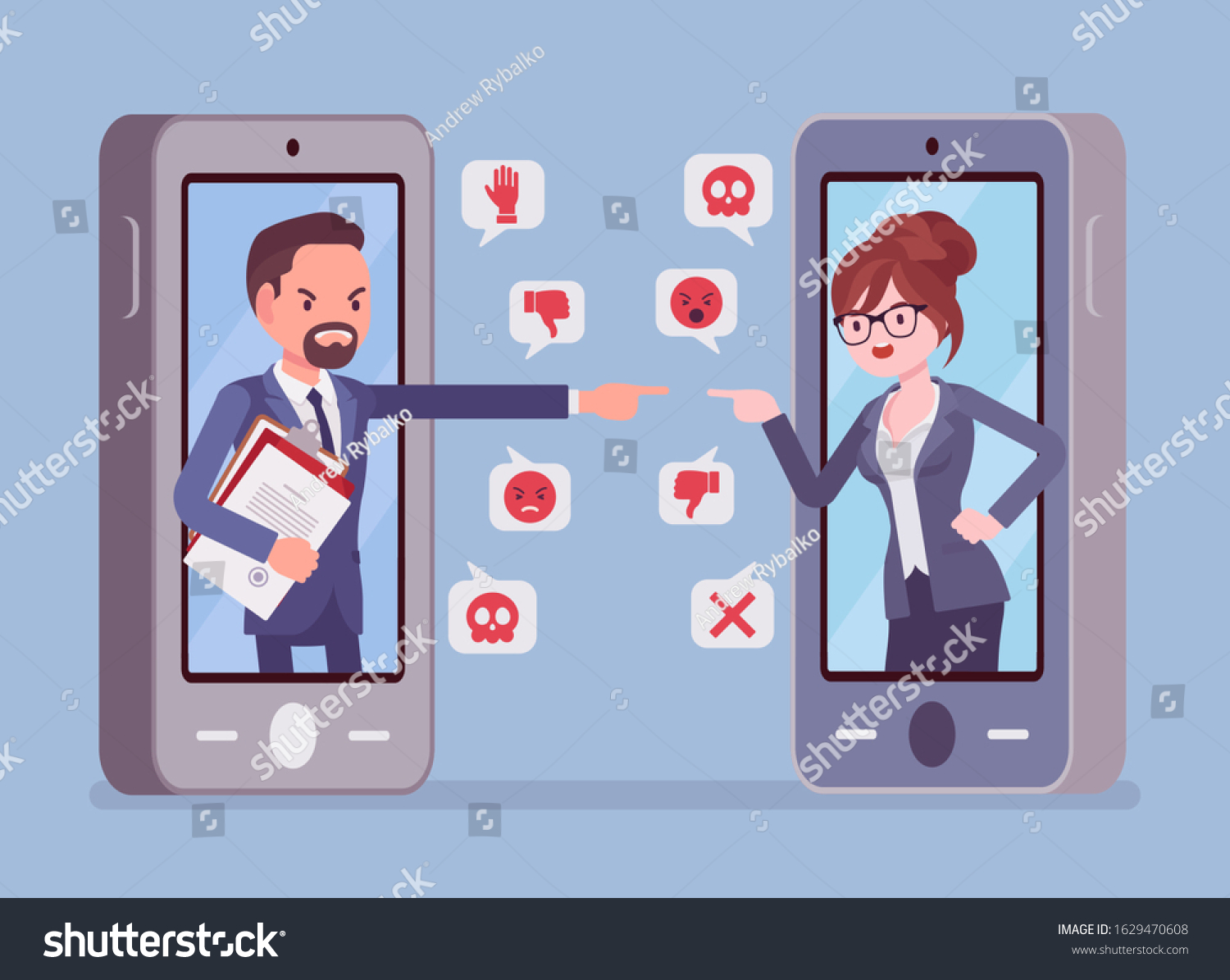 Conclusion
Cybercrime is a growing problem in today's digital world, and it's essential to stay informed and vigilant. There are steps you can take to protect yourself and your data from cybercrime. Businesses should also take steps to protect themselves, such as using strong security measures, training employees, and having effective incident response plans in place. Taking these steps can help protect against cybercrime.
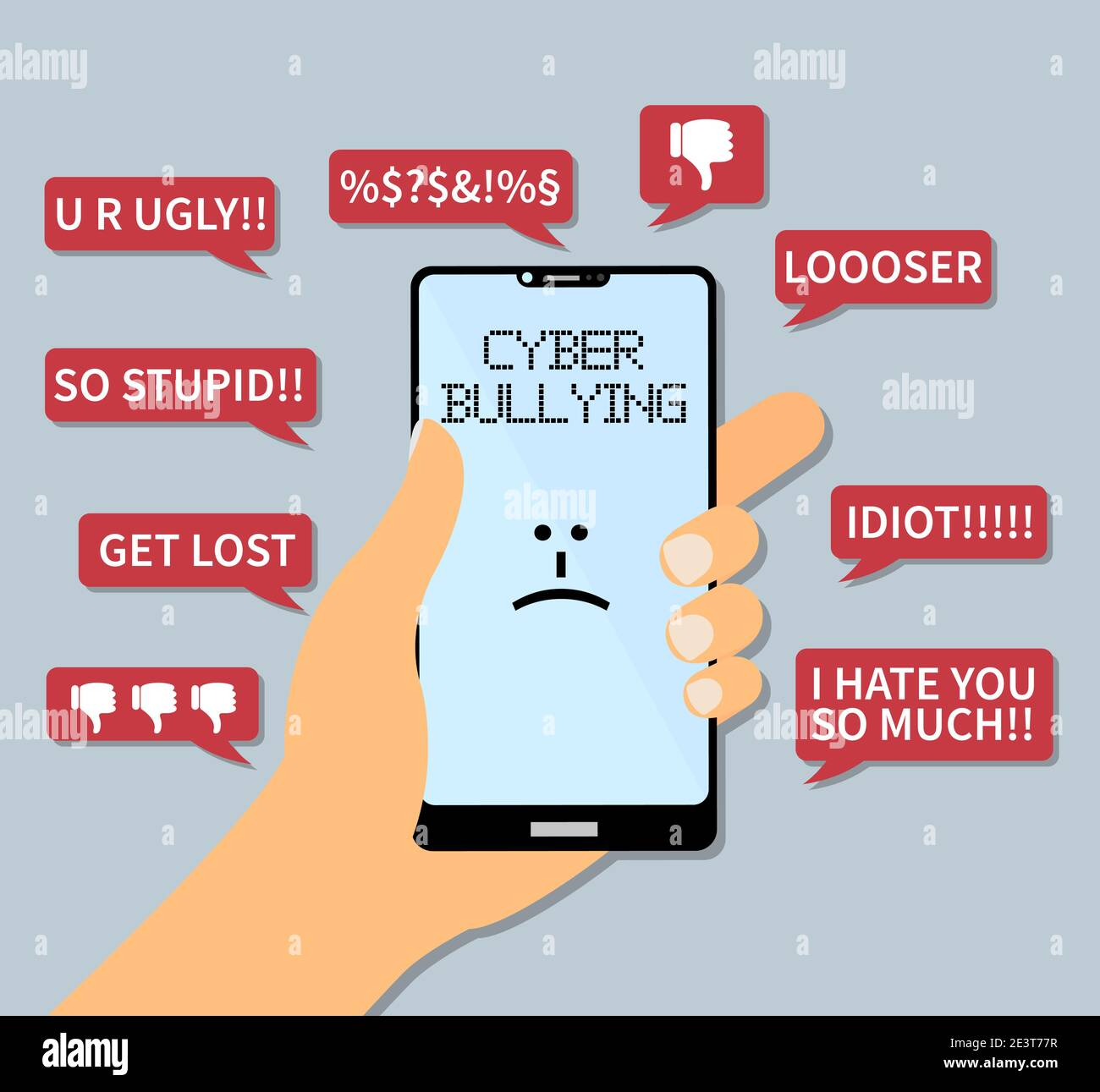 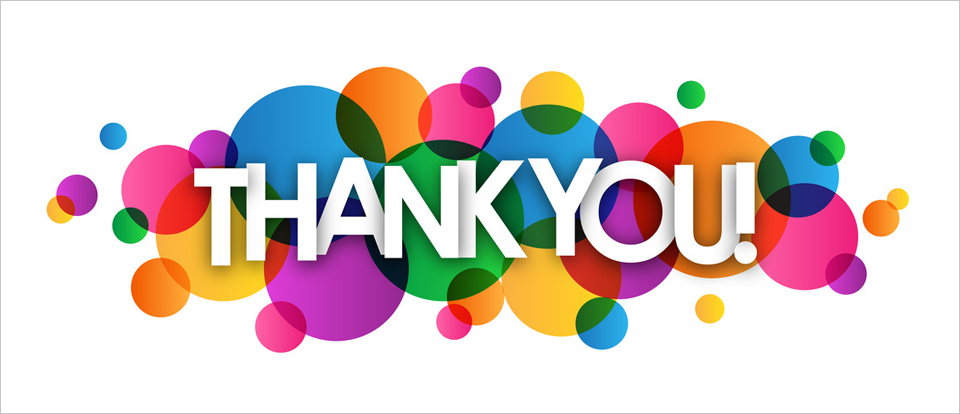